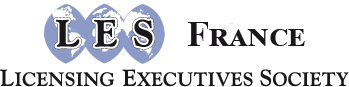 Actualité DU DROIT DE LA PROPRIETE INTELLECTUELLE
Assemblée Générale – LES FRANCE
Paris – 8 décembre 2020

Jean-Hyacinthe de Mitry, Associé, Gide
1.
Contrefaçon DE logiciel par non-respect des conditions de la licence : action contractuelle ou délictuelle ?
5.
Communiquer sur les litiges : information ou dénigrement ?
2.
IP Com v. LENOVO : est-il interdit d’interdire ?
6.
Nom patronymique et cession d’entreprise
3.
L’ADMINISTRATION DE LA PREUVE à l’épreuve de la loi secret des affaires
4.
reparation du préjudice
1.	Contrefaçon DE logiciel par non-respect des conditions de la licence : action contractuelle ou délictuelle ?
CJUE, 18 décembre 2019, C-666/19, IT Development / Free Mobile
Faits :
IT Development (ITD) a consenti à Free une licence et un contrat de maintenance sur un logiciel de gestion de projet centralisé
ITD a considéré que Free a apporté des modifications non autorisées au code source de  son logiciel. Or,
Les modifications étaient interdites au titre du contrat de licence ;
Le droit d’auteur interdit les modifications d’un logiciel sans autorisation du titulaire
ITD a assigné Free en contrefaçon de logiciel, en s’appuyant notamment sur les stipulations du contrat
1ère instance (TGI Paris, 6 janvier 2017) : 
ITD irrecevable :
principe de non-cumul des responsabilités contractuelle et délictuelle
Or ITD reprochait à Free Mobile des manquements à ses obligations contractuelles, relevant d’une action en responsabilité contractuelle, et non pas des faits délictuels de contrefaçon de logiciel
1.	Contrefaçon DE logiciel par non-respect des conditions de la licence : action contractuelle ou délictuelle ?
Appel (CA Paris, 16 octobre 2018) :
La Cour rappelle le principe de non-cumul des responsabilités mais note que :
il n’existe aucune disposition en droit français selon laquelle une contrefaçon ne saurait exister lorsqu’il y a un contrat liant les parties
une action en contrefaçon pourrait être exercée en matière de brevets et de marques (Art. L714-1 al. 5) à l’encontre du licencié qui a enfreint les limites de son contrat
l’article 2 de la directive n°2004/48 (respect des droits) dispose d’une manière générale que les mesures, procédures et réparations qu’elle prévoit s’appliquent à toute atteinte aux droits de propriété intellectuelle, sans distinguer selon que cette atteinte résulte ou non de l’inexécution d’un contrat
La Cour décide donc de faire droit à la demande d’ITD qu’une question préjudicielle soit posée à la CJUE :
le fait pour un licencié de logiciel de ne pas respecter les termes du contrat de licence (notamment par modification du code source du logiciel lorsque la licence réserve ce droit au titulaire initial) constitue-t-il : 
une contrefaçon (au sens de la directive n°2004/48) du droit reconnu à l’auteur du logiciel par la directive Programmes d’ordinateur n°2009/24?
ou peut-il obéir à un régime juridique distinct, comme le régime de la responsabilité contractuelle de droit commun ?
1.	Contrefaçon DE logiciel par non-respect des conditions de la licence : action contractuelle ou délictuelle ?
Réponse de la CJUE (après reformulation de la question) :
la violation d’une clause d’un contrat de licence d’un programme d’ordinateur, portant sur des droits de propriété intellectuelle du titulaire des droits d’auteur de ce programme, relève de la notion d’« atteinte aux droits de propriété intellectuelle », au sens de la directive 2004/48, et que, par conséquent, ledit titulaire doit pouvoir bénéficier des garanties prévues par cette dernière directive, indépendamment du régime de responsabilité applicable selon le droit national
Enjeu et conséquences
Le préjudice réparable
Contrefaçon : principe de réparation intégrale, dont les modalités sont prévues à l’article L 331-1-3 CPI (en droit d’auteur) qui transposait la directive 2004/48
Contrat : possibilité de limiter la responsabilité contractuelle, en prévoyant par exemple des plafonds
Risque que ces clauses de limitation de responsabilité soient écartées
Recours à la saisie-contrefaçon ?
Applicable en brevets ?
2. 	IP Com v. LENOVO : est-il interdit d’interdire ?
Rappel des faits
IP Com (« non practicing entity ») détient des brevets essentiels sur la technologie UMTS/3g, déclarés à l’ETSI, et a fait une offre de licence à Lenovo, qui l’a refusée
Mars 2019 : Lenovo saisit un tribunal US pour la fixation des conditions d’une licence FRAND mondiale
Juillet – Nov. 2019 : IP Com lance des actions en contrefaçon de brevet contre Lenovo au Royaume-Uni, puis en France
Sept. 2019 : Lenovo demande au juge US d’interdire à IP Com de l’attaquer sur le fondement des brevets en cause (ou de poursuivre les procédures déjà engagées), partout dans le monde, dans l’attente de l’issue de la procédure aux USA (anti-suit injunction)
Oct. 2019 : IP Com saisit le TGI de Paris (24/10) et la juridiction anglaise (25/10) pour qu’il soit ordonné à Lenovo de retirer sa demande d’anti-suit injunction aux USA (anti-anti-suit injunction)
8 nov. 2019 : TGI ordonne à Lenovo de retirer sa demande US pour ce qui concerne la France, sous astreinte de 200.000 euros / jour de retard. La High Court of Justice (Londres) UK rend une décision semblable le même jour
Lenovo obtempère mais fait appel
2. 	IP Com v. LENOVO : est-il interdit d’interdire ?
CA Paris (réf.), 3 mars 2020, n°19/21426, Lenovo v. IP Com
Confirme l’ordonnance du premier juge, en termes encore plus fermes
L’anti-suit injunction cause un trouble manifestement illicite, car elle porte atteinte à différents droits
Droit à voir protéger son brevet (Code de la propriété intellectuelle)
Droit fondamental à la protection de la propriété (CEDH), et plus particulièrement à la propriété intellectuelle (Charte UE des droits fondamentaux)
Droit à un procès équitable et dans un délai raisonnable (CEDH)
Le 1er juge s’était fondé sur l’ordre public international français
L’anti-suit injunction constituerait une interférence dans la compétence des juridictions, notamment à définir librement leur propre compétence internationale
Pour le juge d’appel, il n’est même pas nécessaire de rentrer dans ce débat complexe
Conséquence : 
L’ordre donné à Lenovo de retirer sa demande d’anti-suit aux USA (et s’abstenir d’en former une nouvelle) était le seul moyen approprié de faire cesser le trouble
mais Lenovo ayant effectivement retiré sa demande aux Etats-Unis, l’interdiction sous astreinte n’est pas maintenue
2. 	IP Com v. LENOVO : est-il interdit d’interdire ?
TJ Paris (réf.), 20 janvier 2020 : référé-interdiction
Parallèlement 
30 oct. 2019 :  IP Com assigne Lenovo et Motorola en référé 
14 nov. 2019 : IP Com assigne Lenovo et Motorola au fond 
En référé, IP Com demande : 
Interdiction et rappel des produits portant atteinte à son brevet (qui expire le 15 février 2020), soit la quasi-totalité des nouvelles gammes de téléphones portables, tablettes et ordinateurs portables Motorola et Lenovo
Raisonnement du Juge des référés :
Se prévalant d’un brevet essentiel, le demandeur doit non seulement établir la vraisemblance de la contrefaçon mais aussi démontrer que l’absence d’interdiction provisoire lui occasionnerait un préjudice qui ne pourrait pas être réparé par l’allocation de dommages et intérêts au fond
IP Com invoque l’anéantissement de la valeur de son portefeuille de brevets mais elle ne démontre pas l’octroi de licences à d’autres parties et elle n’exploite pas personnellement le brevet
Le retrait brutal des produits entrainerait un grave manque à gagner pour Lenovo et Motorola, compte tenu notamment du taux de renouvellement des gammes qui est d’au moins 2 ans 
Conclusion du Juge des référés :
« Les mesures demandées, portant sur une durée de quelques semaines compte tenu de la date d'expiration du brevet, soit le 15 février 2020, sont manifestement disproportionnées et de nature à entraîner un déséquilibre dans la situation des parties en donnant un avantage indu au breveté qui pourrait être amené à imposer une licence ne remplissant pas les conditions FRAND. »
2. 	IP Com v. LENOVO : est-il interdit d’interdire ?
Remarques
La présence toujours plus forte du principe de proportionnalité
Principe de common law (balance of interests) passé par le droit de l’Union Européenne
Citation par le juge des référés du 22ème considérant de la directive 2004/48 :  
Il est également indispensable de prévoir des mesures provisoires permettant de faire cesser immédiatement l'atteinte sans attendre une décision au fond, dans le respect des droits de la défense, en veillant à la proportionnalité des mesures provisoires en fonction des spécificités de chaque cas d'espèce, et en prévoyant les garanties nécessaires pour couvrir les frais et dommages occasionnés à la partie défenderesse par une demande injustifiée. Ces mesures sont notamment justifiées lorsque tout retard serait de nature à causer un préjudice irréparable au titulaire d'un droit de propriété intellectuelle
La nature de la demande discrédite en tant que telle toute l’action
Le Juge n’examine pas si les conditions de l’article L.615-3 CPI (contrefaçon vraisemblable) sont réunies
L’interdiction ne parait plus une conséquence automatique de l’atteinte mais doit être justifiée : condition autonome du référé interdiction ?
Quelle portée ?
Limitée aux circonstances particulières de l’espèce (NPE, brevet essentiel) ? 
Enseignements plus larges ?
3.	ADMINISTRATION DE LA PREUVE ET secret des affaires
Avant le début de la procédure : secret des affaires et saisie-contrefaçon
Des intérêts en conflit :
Le requérant souhaite recueillir un maximum d’informations, mais il sait que trop saisir peut mettre la validité des opérations en danger
La partie saisie souhaite ne pas trop divulguer, mais elle sait qu’une résistance excessive peut se retourner contre elle au tribunal 
L’huissier est requis (et payé) par le requérant, mais il s’agit d’un officier ministériel indépendant, qui obéit à une déontologie stricte et est lié par les termes de l’ordonnance le commettant 
En pratique : 
la partie saisie demande à l’huissier de caviarder les informations non pertinentes, et de mettre sous enveloppe scellée les documents pertinents contenant des informations confidentielles, l’ouverture étant décidée après un débat contradictoire devant la juridiction, et
l’huissier décide quelle information est réellement confidentielle (procédés de fabrication, marge) et quelle information, même présentée comme confidentielle par le saisi, peut être divulguée au saisissant (preuve de la reproduction des caractéristiques invoquées, quantités vendues…) 
La loi Secret des affaires a-t-elle modifié les pratiques?
3.	ADMINISTRATION DE LA PREUVE ET secret des affaires
Depuis le 14 décembre 2018, nouvel alinéa dans R615-2 CPI  : 
« Afin d’assurer la protection du secret des affaires, le président peut ordonner d’office le placement sous séquestre provisoire des pièces saisies, dans les conditions prévues à l’article R. 153-1 du code de commerce »
Souvent employé :
Par les juges, dans les ordonnances à fin de saisie lorsqu’ils ont un doute sur la légitimité de la demande
Par les requérants eux-mêmes, spontanément, afin de rassurer le juge et d’obtenir la saisie-contrefaçon demandée	
Sans que cela ait entrainé un bouleversement des pratiques, on observe une multiplication des contestations sur le fondement du secret des affaires, une sensibilité accrue des tribunaux
Création d’un corpus de jurisprudence cohérent ?
3.	 ADMINISTRATION DE LA PREUVE ET secret des affaires
Tribunal judiciaire Paris (réf.), 4 juin 2020, Fapagau & L’Oréal v. Envases Europe
La société danoise Envases est propriétaire d’un brevet portant sur un emballage métallique
Elle considère que certains boîtiers de maquillage de marque Urban Decay fabriqués par la société Fapagau et distribués par L’Oréal contrefont son brevet
03/12/19 : requête et ordonnance à fin de saisie : prévoit la saisie de tous documents d’où pourrait résulter la preuve notamment de la destination des produits ; prévoit une mise sous séquestre provisoire au titre de la protection du secret des affaires
09/01/20 : Opérations de saisie-contrefaçon  saisie et placement sous séquestre provisoire des listings des clients des produits litigieux
07/02/20 : L’Oréal et Fapagau saisissent le juge en référé afin notamment d’obtenir la restitution des listings clients détenus par l’huissier
3.	 ADMINISTRATION DE LA PREUVE ET secret des affaires
Tribunal judiciaire Paris (réf.), 4 juin 2020, Fapagau & L’Oréal / Envases Europe 
Les listings clients sont-ils confidentiels ? 
OUI
Les clients sont identifiés nominativement (certains avec l’identité d’une personne physique) et par pays destinataires ; ces informations ne sont pas aisément accessibles ; elles ont une forte valeur commerciale ; et il est démontré qu’elles font effectivement l’objet de mesures élevées de protection
La pièce est-elle nécessaire à la résolution du litige ? 
NON 
Les pièces sous séquestre provisoire sont donc restituées à la partie saisie
3.	 ADMINISTRATION DE LA PREUVE ET secret des affaires
Tribunal de grande instance Paris (réf.), 25 octobre 2019, Lidl v. Vorwerk 
Conflit Thermomix v. Monsieur Cuisine de Lidl
29/05/19 : requête et ordonnance à fin de saisie : prévoit le placement  sous séquestre provisoire des pièces éligibles à la protection au titre du secret des affaires
03/06/19 : saisie-contrefaçon 
Saisie notamment de 2 brochures, 236 factures, un état des stocks et deux avoirs, répondant prétendument à la définition du secret des affaires
28/06/19 : Lidl saisit le juge en référé afin notamment de : 
Maintenir lesdits documents sous séquestre jusqu’à l’intervention d’une décision au fond définitive sur la contrefaçon ; 
Ou subsidiairement lui fixer un délai pour remettre au juge, comme prévu par R153-3 Code Commerce :       (i) une version confidentielle intégrale des pièces ; (ii) une version non confidentielle ou un résumé ; et (iii) un mémoire précisant pour chaque information, les motifs lui conférant le caractère d’un secret des affaires
Vorwerk conclut à la communication des documents, dans le cadre d’un cercle de confidentialité
3.	 ADMINISTRATION DE LA PREUVE ET secret des affaires
Tribunal de grande instance Paris (réf.), 25 octobre 2019, Lidl / Vorwerk 
Refuse de faire application de R153-3 en considérant à demi-mot que Lidl aurait pu spontanément produire ces pièces plus qu’attendre que le juge de lui ordonne
Décide de statuer au vu de la nature des pièces mises sous séquestre et des mentions figurant au PV
Brochures : non couvertes par la confidentialité car librement offertes sur un présentoir dans l’entrée du siège social 
remise à Vorwerk ordonnée
Factures, état des stocks, avoirs : confidentiels par nature mais nécessaires à la préservation des droits du saisissant, à l’établissement de son dommage et à la connaissance du réseau de distribution argué de contrefaçon 
remise à Vorwerk ordonnée
Précision : Vorwerk ayant renoncé à solliciter la communication des informations relatives au prix des robots, la remise ordonnée porte sur des documents caviardés
3.	 ADMINISTRATION DE LA PREUVE ET secret des affaires
Après le début de la procédure : Mesures de préservation de la confidentialité des pièces
Avant la loi Secret des affaires : arrangement au cas par cas avec le juge. Degré élevé d’imprévisibilité. 
Désormais, si une partie soutient que la communication d’une pièce est susceptible de porter atteinte à un secret d’affaires, le juge peut décider de : 
Examiner le document seul et, si nécessaire, recueillir l’avis du représentant de la ou des partie(s) pour décider si et comment la confidentialité devra être préservée
Ordonner la communication d’extraits, d’un résumé ou de la totalité du document 
Restreindre l’accès à un nombre limité de personnes pour chaque partie
Ordonner la tenue d’une audience à huis clos
Adapter la rédaction du jugement de façon à préserver la confidentialité des informations contenues
Les personnes ayant accès à un document déclaré confidentiel sont liées par la confidentialité
Dispositif offrant une base légale à la partie cherchant à défendre la confidentialité, tout en maintenant une flexibilité pour le juge
3.	 ADMINISTRATION DE LA PREUVE ET secret des affaires
TJ Paris, 16 janvier 2020 (3 affaires), Intellectual Ventures II v. SFR / Orange / Bouygues, et al.
Rappel des faits :
Le groupe Intellectual Ventures est une « Portfolio Patent Assertion Entity » titulaire de brevets relatifs à des technologies télécoms, notamment les technologies xdsl
2015 : IV a proposé aux opérateurs de télécommunication européens, notamment en France, la conclusion d’une licence FRAND, sans succès
Octobre 2017: IV a assigné les opérateurs ; les fournisseurs de matériel aux opérateurs, interviennent volontairement à l’instance
Les défenderesses formulent une demande reconventionnelle en nullité de la partie française du brevet pour extension indue au-delà du contenu de la demande et défaut de nouveauté
Septembre 2019 : IV forme un incident pour que soient ordonnées par le JME, des mesures de protection (demande très détaillée de modalités de communication dans le cadre d’un cercle de confidentialité) de pièces dont elle entend faire état au fond
Les défenderesses concluent (i) au rejet de ces demandes et à la poursuite de la procédure ; ou subsidiairement à la mise en place d’un cercle de confidentialité selon leurs propres modalités
3.	 ADMINISTRATION DE LA PREUVE ET secret des affaires
TJ Paris, 16 janvier 2020 (3 affaires), Intellectual Ventures II v. SFR/Orange/ Bouygues, Huawei et al.

La 1ère série de pièces concerne des informations relatives à la cession du droit de priorité et en particulier, au contrat de travail de l’inventeur
Cette pièce a déjà fait l’objet d’une communication dans le cadre de la procédure allemande ; l’affaire est en état d’être jugée sur la validité et la contrefaçon

La 2ème série de pièces concerne les licences comparables consenties à d’autres opérateurs télécoms
Cette demande est a priori recevable. Toutefois, il n’est pas de l’intérêt d’une bonne administration de la justice de retarder l’examen de l’ensemble de l’affaire. 
Donc, fixation de l’affaire sur la validité et la contrefaçon du brevet, les modalités de la mise en place d’un cercle de confidentialité pour restreindre l’accès aux pièces sur les licences comparables, devant faire l’objet d’une éventuelle décision ultérieure
4.	reparation du préjudice
TJ Paris 11 septembre 2020, Eli Lilly v. Fresenius 
Fresenius commercialise un générique de l’Alimta® de Lilly (AMM centralisée du 22 juillet 2016) pour traiter deux types de cancer du poumon
Nombreuses décisions en dehors de France prononçant des mesures d’interdiction contre divers fabricants de génériques de l’Alimta®
Importante question d’interprétation de la portée du brevet d’Eli Lilly
Revendication 1 : utilisation du « pemetrexed disodique » en combinaison avec de la vitamine B12 ou un dérivé phamarceutique de la vitamine B12. 
TJ : Revendication 1 pas limitée au pemetrexed « disodique » mais couvre toutes les formes de pemetrexed pharmaceutiquement acceptables
Contrefaçon  
« La contrefaçon directe suppose la reprise des moyens essentiels de l'invention, c'est à dire ceux qui sont nécessaires et suffisants pour assurer la fonction première des moyens inventés et elle est admise lorsque les similitudes essentielles sont reproduites nonobstant des différences secondaires »
Préjudice 
Le titulaire (Eli Lilly) réclamait 10 millions d’euros à titre provisionnel
« Le préjudice économique de la société Eli Lilly, titulaire du brevet, est évalué au regard de la redevance, majorée, qu'elle aurait été en mesure d'attendre si elle avait consenti une autorisation à ses adversaires. Au regard du nombre de fioles de 100 mg (20 742) et 500 mg (46 862) vendues, ainsi qu'il résulte des données publiques disponibles du Groupement pour l'Elaboration et la Réalisation des Statistiques sur (GERS) et du chiffre d'affaires ainsi généré, et en application d'un taux de redevance majoré de 25 %, il apparait justifié d’allouer à titre provisionnel, une indemnité de 8 millions d’euros à valoir sur l’indemnisation de ses préjudices. »
Le distributeur (Lilly France) réclamait 30 millions d’euros à titre provisionnel
« L'indemnisation du préjudice économique de la société Lilly France, résultant des actes de concurrence déloyale, limité aux gains manqués, en tenant compte des différences entre le prix facial publié au journal officiel et celui effectivement consenti après remises conventionnelles et commerciales, et l'érosion du prix d'Alimta®, inexorable indépendamment de toute commercialisation de générique et imputable seulement partiellement aux défenderesses, sera fixée provisoirement à la somme de 20 millions. »
Interdiction : oui mais pas de rappel des produits car le TJ souligne que Lilly n’a pas demandé d’interdiction provisoire et donc laissé perdurer ces agissements pendant la procédure…
5.	Communiquer sur les litiges : information ou dénigrement ?
TJ Paris 11 septembre 2020, Eli Lilly v. Fresenius 
31 janvier 2017 (avant l’assignation) Lilly France a adressé un courrier à deux sociétés qui fédèrent de nombreuses établissements de santé, pour les informer 
des droits de propriété qu'elle détenait jusqu'en 2021, 
qu'elle estimait son brevet valide,
qu'elle défendrait ses droits, si un laboratoire envisageait de commercialiser un générique d'Alimta en France, et 
que différentes procédures étaient déjà en cours en Europe,
Fresenius réclame 5 millions d’euros de dommages et intérêts pour dénigrement
Tribunal :
« La divulgation par une société d'une information de nature à jeter le discrédit sur une autre société, et notamment la divulgation de l'existence d'une action en justice, constitue un acte de dénigrement, à moins que l'information en cause ne se rapporte à un sujet d'intérêt général et repose sur une base factuelle suffisante et sous réserve qu'elle soit exprimée avec une certaine mesure. « 
En l’espèce : propos généraux, mesurés, objectifs, et non nominatifs
5.	Communiquer sur les litiges : information ou dénigrement ?
CA Paris 3 mars 2020, Manitou v. JC Bamford Excavators 
Mai 2017 : JCB (UK) assigne Manitou (FR) en contrefaçon de brevet. Leaders mondiaux des machines industrielles
31/01/19 : Ordonnance de référé interdisant provisoirement à Manitou la poursuite des actes litigieux
23/02/19 : Salon international professionnel en France. La veille, JCB publie en anglais, sur son site internet et ses réseaux sociaux, le communiqué suivant sous le titre : « JCB remporte une injonction du tribunal d'arrêter une contrefaçon de brevet »
« JCB a obtenu une interdiction provisoire d'un tribunal de justice français contre la société Manitou lui interdisant de produire des chariots télescopiques incluant un dispositif breveté par JCB visant à améliorer la productivité. 
La décision du juge du Tribunal de Grande Instance de Paris signifie que la société, basée près de Nantes, ne peut pas fabriquer, vendre ou louer des chariots télescopiques équipés de ce système breveté. 
Graeme M, PDG de JCB a déclaré : « Nous investissons plusieurs millions de livres dans le développement et le brevetage de solutions d'ingénierie innovantes et sophistiquées qui bénéficient à nos clients partout dans le monde. Nous ne tolérerons aucune copie ou violation de nos droits de propriété intellectuelle partout dans le monde, où qu'ils se produisent ». 
[Explication de la fonctionnalité brevetée]. C'est l'utilisation de cette fonctionnalité que le Tribunal Français a ordonné à Manitou de cesser d'ici le 13 mars. Le Tribunal a également ordonné à Manitou de payer des frais de procédure » 
Pas d’éléments suffisants pour caractériser un trouble manifestement illicite :
Termes dénués de tout caractère excessif
Se contente de faire connaître aux internautes l'existence d'une décision de justice rendue au profit de la société JCB 
Caractère provisoire de la décision expressément indiqué, de même que le numéro du brevet concerné ainsi le système précisément visé par l'interdiction
La date de ce communiqué témoigne d'une stratégie commerciale volontairement offensive de la part de la société JCB mais l'illicéité manifeste du trouble que ce communiqué a pu causer n'est pas suffisamment caractérisée
5.	Communiquer sur les litiges : information ou dénigrement ?
Cour d’appel Paris 3 mars 2020, Manitou v. JC Bamford Excavators 
Réponse de Manitou : « Réponse au communiqué de presse de JCB de ce jour ». 
« À la suite du communiqué de la société J.C Bamford Excavators Limited (JCB) publié ce jour, Manitou BF souhaite apporter les corrections et précisions suivantes. 
Tout d'abord, le juge a débouté la société JCB de sa demande en interdiction provisoire sur le premier brevet. S'agissant du deuxième brevet, la décision à laquelle se réfère le communiqué de JCB n'a aucune incidence sur l'activité de Manitou BF, de ses concessionnaires ou de ses utilisateurs de matériels. 
Cette décision provisoire porte sur le système LLMC de certains modèles produits et vendus avant août 2017, qui ne sont donc plus fabriqués par Manitou BF à ce jour, ce qu’'a souligné l'ordonnance. En effet, cette décision n’émane pas du tribunal de grande instance de Paris mais du juge de la mise en état. Elle ne préjuge donc en rien du sens de la décision qui sera rendue au fond. 
Le communiqué de presse de JCB étant ainsi de nature à induire le public en erreur, Manitou BF se devait de rétablir la réalité. 
Manitou BF a fait appel de l'interdiction provisoire à laquelle se réfère le communiqué de JCB ».
Pas d’éléments suffisants pour caractériser un trouble manifestement illicite :
Termes pas excessifs 
Vise à rappeler que la décision de justice avait un objet plus large que celui relaté par la société JCB et qu'une partie des demandes portant sur un autre brevet de cette société avait été rejetée, que la décision est provisoire et qu'elle a fait appel
6.	Nom patronymique et cession d’entreprise
Cour d’appel Paris, 3 mars 2020, Société Taittinger  v. Madame Virginie Taittinger (renvoi après cassation)
Virginie Taittinger était co-actionnaire de la société familiale Taittinger et salariée de celle-ci depuis 1986
2005 : cession de l’entreprise à Starwood
Contrat de cession : « La Famille Taittinger s'engage irrévocablement au profit de l'Acheteur, de la société Groupe Taittinger ainsi que de ses Filiales à ne pas, dans quelque partie du monde que ce soit, directement ou indirectement, faire quelque usage du nom «Taittinger », que ce soit à titre de marque de commerce ou de service, de nom commercial, de nom de domaine ou autre, pour désigner et/ou promouvoir tout produit ou service en concurrence avec tout ou partie de l'Activité et/ou avec tout ou partie des produits ou services dérivant des opérations de l'Activité ».
Virginie Taittinger avait donné un mandat de signature du contrat de cession à son père : « Je donne par les présentes tous pouvoirs, avec faculté de substitution, à Monsieur Claude T […] à l'effet de signer en mon nom et pour mon compte tout acte, convention, avenant, ordre de mouvement, pièce ou document relatif ou nécessaire à la Cession de mes Titres Non Pactés, donner ou recevoir dans ce cadre en mon nom et pour mon compte tout engagement ou garantie, et plus généralement faire le nécessaire selon ce qu'il jugera utile ou approprié et accomplir toute formalité en vue de la réalisation de la Cession de mes Titres Non Pactés ou consécutivement à celle-ci ».
2006 : Virginie Taittinger est licenciée et lance sa propre maison de champagne sous la marque « Virginie Taittinger », avec une communication largement axée sur sa personne et son expérience acquise au service de la société Taittinger
2014 : La société Taittinger assigne Virginie Taittinger en responsabilité contractuelle, atteinte à une marque renommée et parasitisme
Virginie Taittinger gagne devant le TGI et perd devant la Cour d’appel sur la responsabilité contractuelle. L’arrêt est cassé (10 juillet 2018) et l’affaire est renvoyée devant une autre chambre de la Cour d’appel de Paris.
Jugé : Le mandat conçu en termes généraux n'embrasse que les actes d'administration, non les actes de disposition, pour lesquels un mandat exprès est nécessaire 
Il est exclu que Virginie Taittinger, qui a le droit, comme tout individu, de faire usage de son nom patronymique en toutes occasions, et qui avait une compétence et une expérience professionnelles acquises quasi exclusivement dans le domaine du champagne et au service des sociétés TAITTINGER, ait accepté ou même seulement envisagé que son père consentirait à la stipulation d'une telle clause.
6.	Nom patronymique et cession d’entreprise
Cour d’appel Paris, 3 mars 2020, Société Taittinger  v. Madame Virginie Taittinger
Sur la responsabilité contractuelle 
Le mandat conçu en termes généraux n'embrasse que les actes d'administration, non les actes de disposition, pour lesquels un mandat exprès est nécessaire 
Il est exclu que Virginie Taittinger, qui a le droit, comme tout individu, de faire usage de son nom patronymique en toutes occasions, et qui avait une compétence et une expérience professionnelles acquises quasi exclusivement dans le domaine du champagne et au service des sociétés Taittinger, ait accepté ou même seulement envisagé que son père consentirait à la stipulation d'une telle clause.
Sur l’atteinte à une marque renommée
Virginie Taittinger était légitime à utiliser son patronyme en association systématique avec son prénom et à faire référence à « Taittinger » pour parler de son expérience passée ou pour distinguer les champagnes Virginie Taittinger des champagnes Taittinger
Sur le parasitisme
Rejeté pour les mêmes raisons
6.	Nom patronymique et cession d’entreprise
Cour d’appel Paris, 28 février 2020, Société Christian Lacroix  v. M. Christian Lacroix (renvoi après cassation)
La société personnelle de M. Christian Lacroix (LPA) a cédé sa maison de couture en 1987 à une entité devenue la société Christian Lacroix, y compris des marques « Christian Lacroix » :
« La société LPA et, en tant que de besoin M. L, cèdent à la société Christian Lacroix la pleine propriété, sans exception, ni réserve, de la marque CHRISTIAN LACROIX, dans toutes les classes de produits et prestations et dans tous les pays du monde et précisait que la marque avait déjà fait l'objet d'un dépôt n° 1 333 603 en France et d'une demande au Japon
(…)
Pour sa part, Monsieur Christian L s'interdit de se servir du nom "CHRISTIAN LACROIX" pour quelqu'usage professionnel ou commercial que ce soit, si ce n'est dans l'intérêt de la S.N.C CHRISTIAN LACROIX. »
La société Christian Lacroix dépose une marque de l’UE en 2008
M. Christian Lacroix travaille au sein de la société Christian Lacroix jusqu’en 2009, directement puis via sa propre société XLCX, aux termes d’un contrat de collaboration de 2005 :
«l'exploitation par la société Christian Lacroix, directement ou indirectement, de toute nouvelle marque, de tout nouveau logo et plus généralement de toute nouvelle identification ne peuvent être prises sans accord préalable et écrit de la société XCLX »
En 2011, lancement par M. Christian Lacroix de meubles « Designed by Mr Christian Lacroix ». 
En réaction, Société Christian Lacroix dépose une marque UE, notamment pour des meubles, et assigne en contrefaçon de marque la société vendant les meubles . 
M. Christian Lacroix et sa société XCLX se joignent à la procédure et demandent la nullité des trois marques de 1987, 2008 et 2011 :
Marque de 1987 : rejet de la demande de déchéance
Marque de 2011 : annulation pour dépôt frauduleux
6.	Nom patronymique et cession d’entreprise
Cour d’appel Paris, 28 février 2020, Société Christian Lacroix  v. M. Christian Lacroix
Validité du dépôt de 2008
1ère instance : nullité au motif que le dépôt de 2008 était contraire aux engagements souscrits dans le contrat de 2005 car l’accord préalable de la société XCLX n’avait pas été recueilli
Appel : confirmation de la nullité mais au motif que le contrat de 1987 constituait un engagement perpétuel prohibé
Cassation de l’arrêt d’appel : les engagements de Christian Lacroix aux termes du contrat de 1987 étaient à exécution successive ; or, un contrat à exécution successive dans lequel aucun terme n’est prévu n’est pas nul, mais constitue une convention à durée indéterminée que chaque partie peut résilier unilatéralement, à condition de respecter un juste préavis 
Jugé sur renvoi: 
Dans le contrat de 1987, M. Christian Lacroix a accepté non seulement la cession de marques portant son nom patronymique à la société Christian Lacroix mais aussi qu’elle soit autorisée à déposer d'autre marques pour d'autres produits ou d'autres pays pour la protection de ce signe
Le contrat de 2005 entre XCLX et la Société Christian Lacroix ne remet pas en cause le contrat de 1987 et M. Christian Lacroix n’était pas partie à ce contrat
En 2008, M. Christian Lacroix n'avait donc pas mis fin à ses engagements et ce d'autant que sa collaboration avec la société Christian Lacroix perdurait via sa société XCLX
En outre, au vu notamment de la pérennité de la collaboration entre M. Christian Lacroix et la société Christian Lacroix au jour du dépôt de la marque contestée, il ne peut être retenu aucune mauvaise foi, ni aucune volonté de tromper le public sur la qualité ou la nature du produit ou du service 
Infirmation du jugement : la marque de 2008 est valide
Jean-Hyacinthe de Mitry
Associé | Partner - Gide Paris
Propriété Intellectuelle, Télécoms, Médias & Technologies
+33 (0)1 40 75 29 86
mitry@gide.com
MERCI POUR VOTRE ATTENTION !